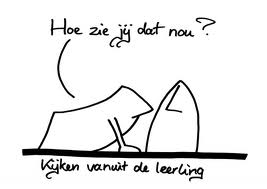 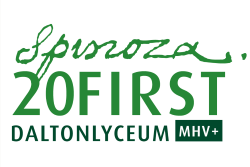 Flexibel leermiddelenfonds
Training en begeleidingschool en docenten
Ruimte voor eigen tempoen karakter school
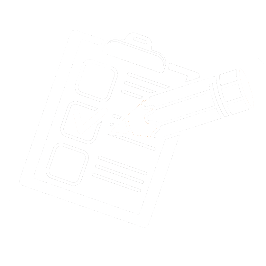 Ruimte voor gepersonaliseerd en gedifferentieerd onderwijs, in uw tempo, op uw manier.

De leerling centraal met ontzorging voor de docent
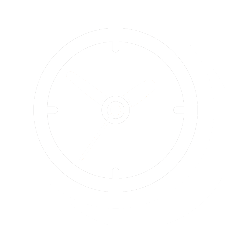 Breed assortiment:Geschikt (modulair)lesmateriaal, betaalden gratis, passend bijde school
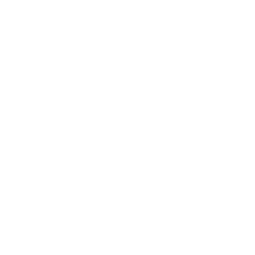 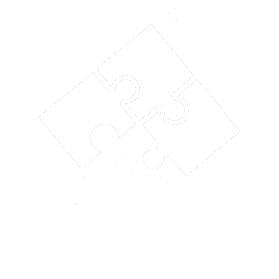 Onderwijs
Docent
Ruimte voornieuwe spelers
Leerling
Docent
Leerling
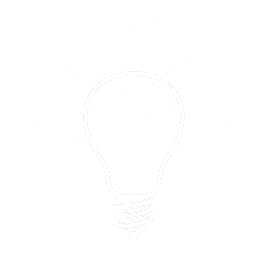 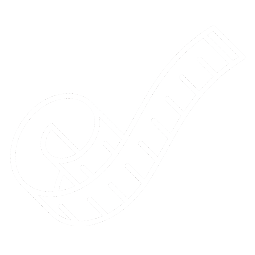 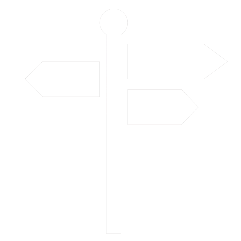 Flexibiliteit in keuzeuit het assortiment, zo breed mogelijk
Innovatief materiaal
Toegankelijke informatie en aanbevelingen
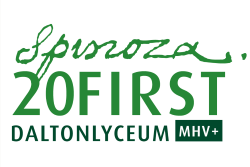 Wat kan Van Dijk voor Spinoza20first betekenen
Algemene voorbereiding Schooljaar
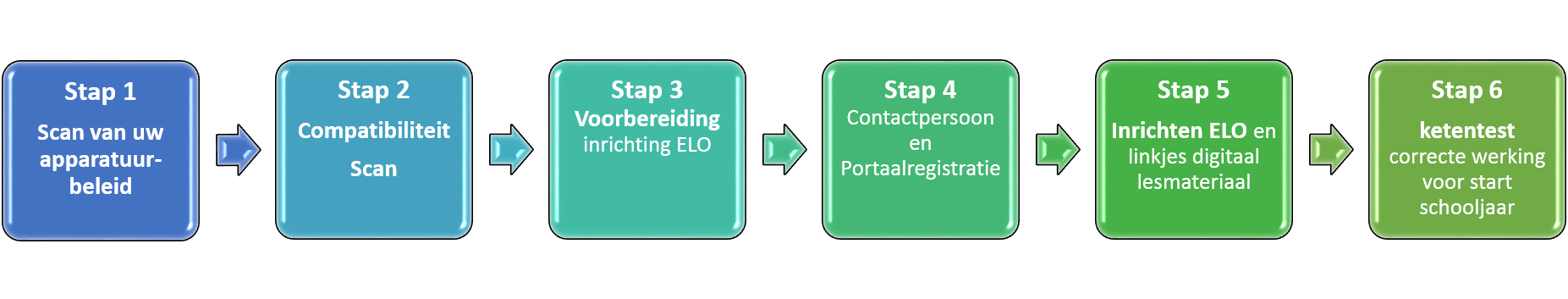 Alle leerlingen kunnen vanuit 1 omgeving  zonder inloggen (SSO) alle Methoden benaderen
Alle Docenten kunnen gebruik maken van de etalage en hier diverse contentcreatie tools, aanvullende of traditionele lesstof proberen en vanuit de applicaties delen met de leerlingen
Leerlingen en docenten krijgen support op alle aangeschafte materialen en methodes
Volledig Digitale lesstof voor alle vakken
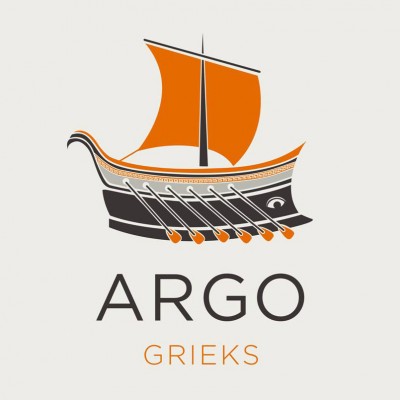 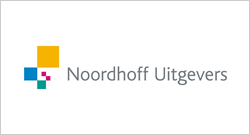 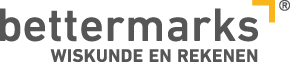 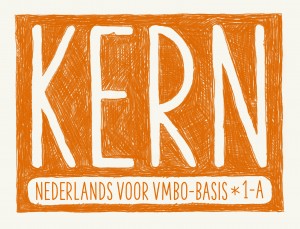 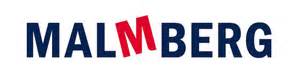 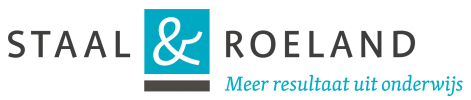 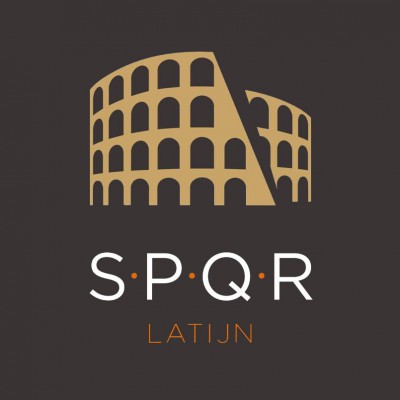 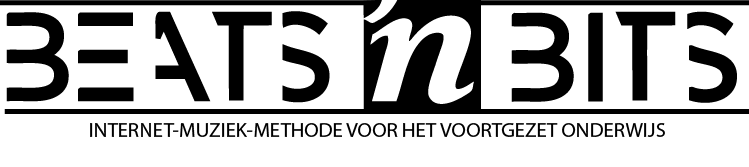 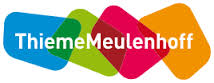 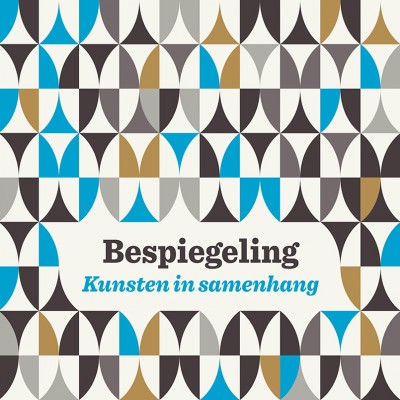 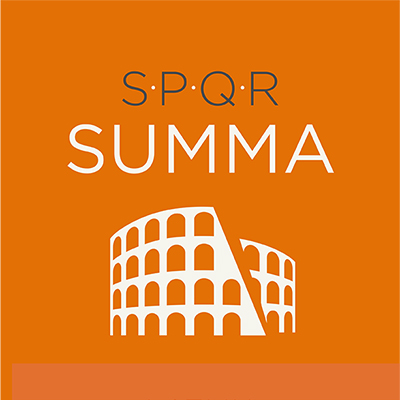 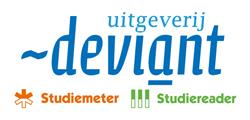 Aanvullende lesstof
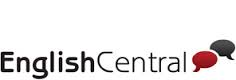 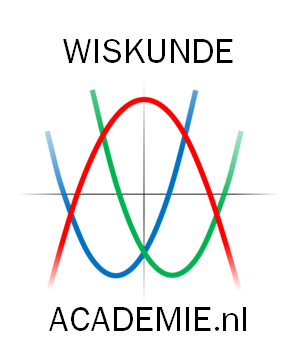 De beste digitale aanvullende content voor Engels, Nederlands en Wiskunde.  

Bruikbaar naast of als alternatief voor reguliere methode, voor adaptief en gepersonaliseerd lesgeven
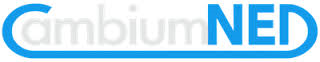 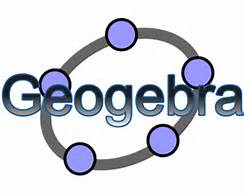 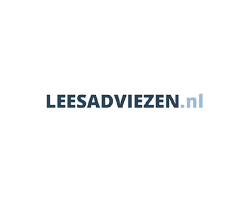 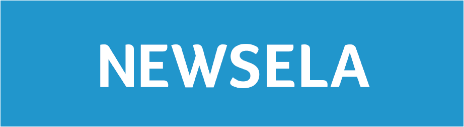 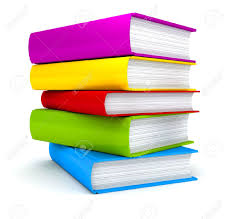 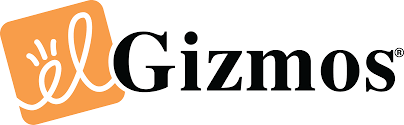 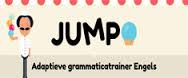 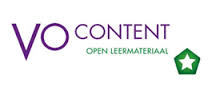 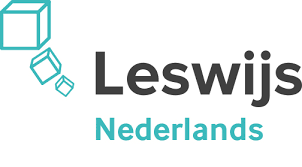 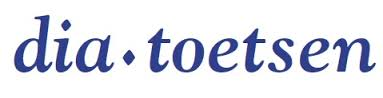 Met klassensets  meer materiaal naast elkaar gebruiken of  materiaal van een ander niveau aanbieden . Titelkeuze is vrij, mits geschikt voor hergebruik.
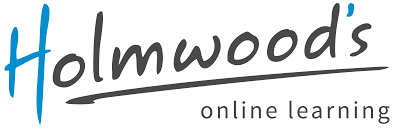 Lesvoorbereiding
LessonUp - eenvoudig en snel interactieve, digitale lessen maken en geven. Op basis van eigen gemaakte materialen en vrij beschikbare materialen van internet. 

Drillster - slim leersysteem om kennis te vergroten en te onderhouden: houdt kennis op peil en herhaalt lesstof. Leerlingen krijgen direct feedback. 

BookWidgets - meer dan 30 wizards om snel boeiende, leerzame en interactieve oefeningen te maken. De oefeningen zijn eenvoudig aan te passen aan het onderwerp, taal en vaardigheidsniveau van de leerlingen. 

Revisely - ondersteunt de docent bij het gehele proces rond schrijfopdrachten. Dankzij een ingebouwde commentaardatabase is het makkelijk voor de docent om de leerling van meer relevante feedback te voorzien.
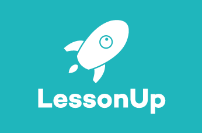 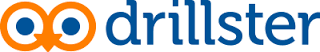 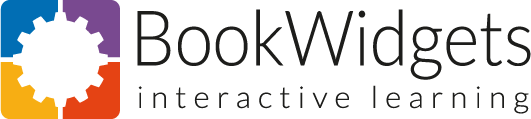 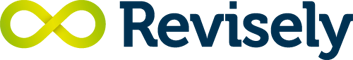 De Etalage en  Learn
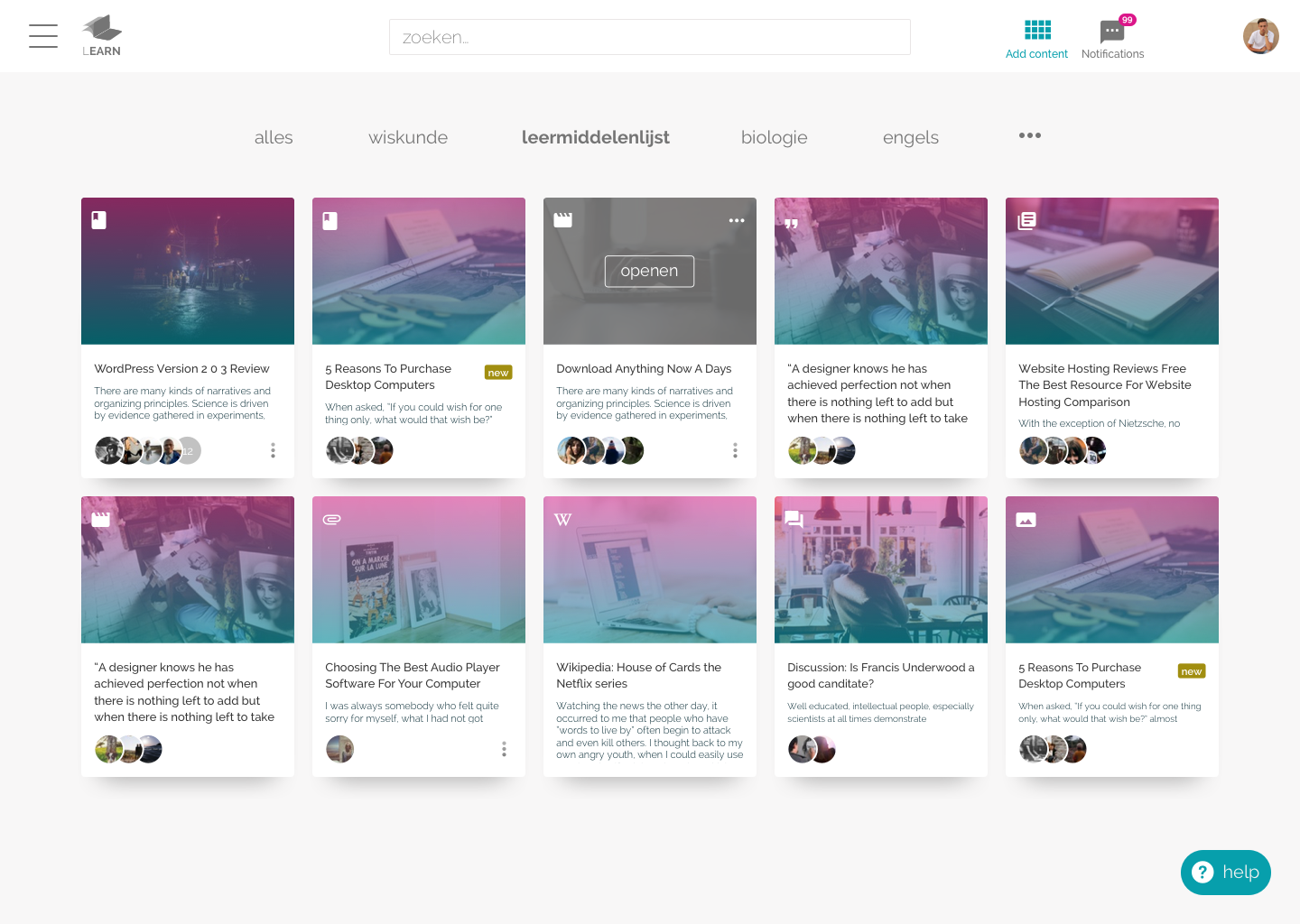 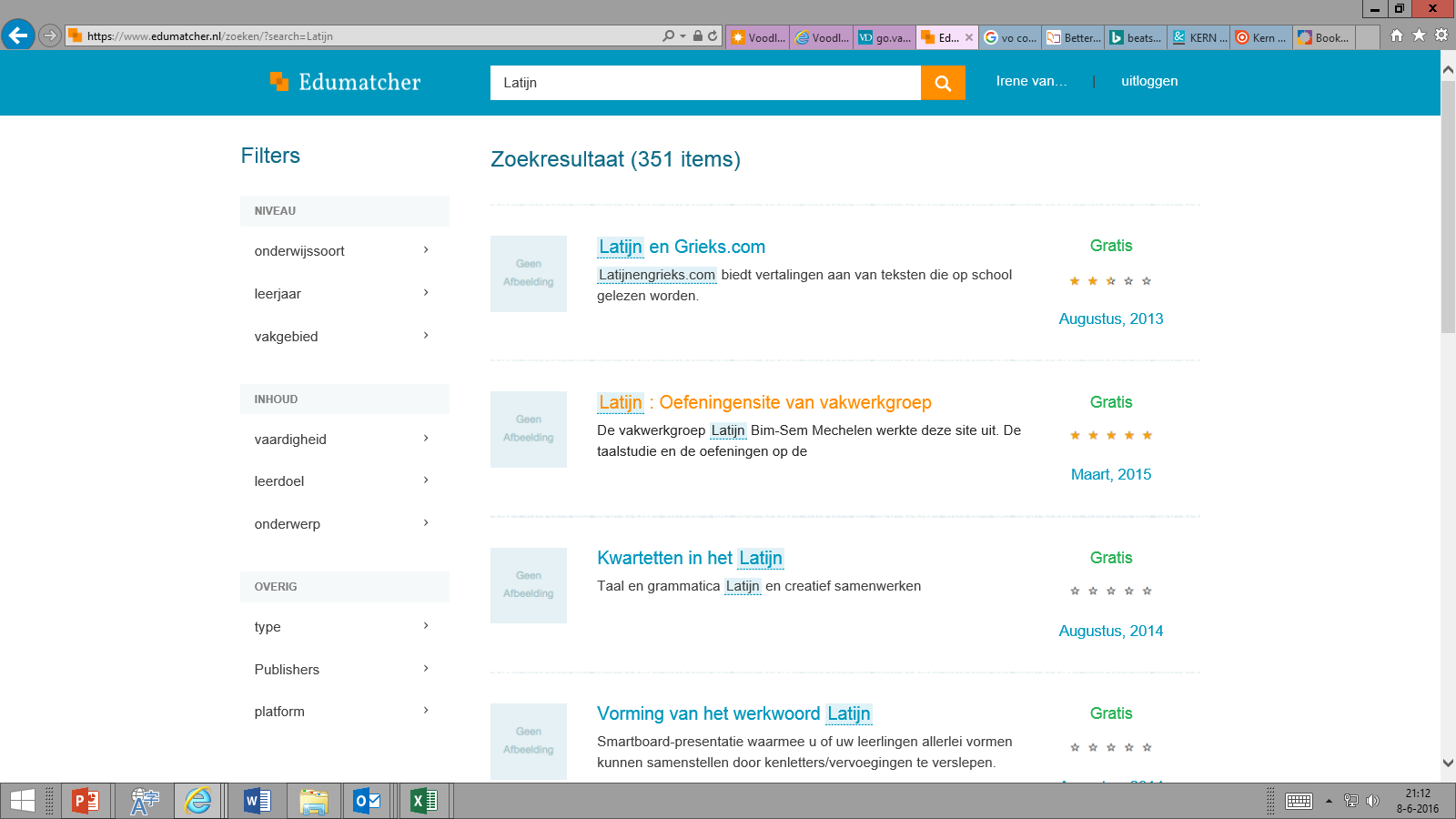 Vragen
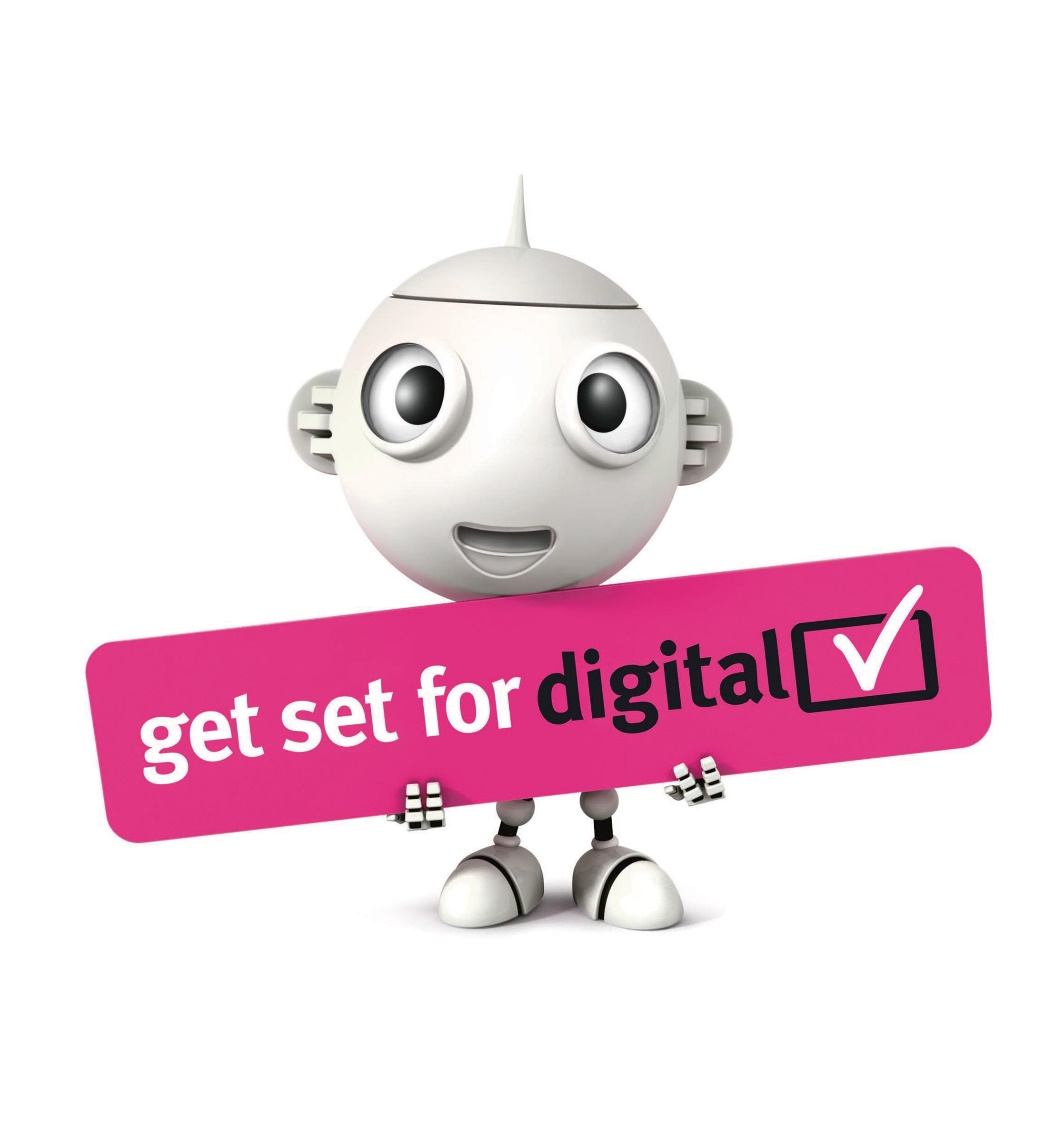